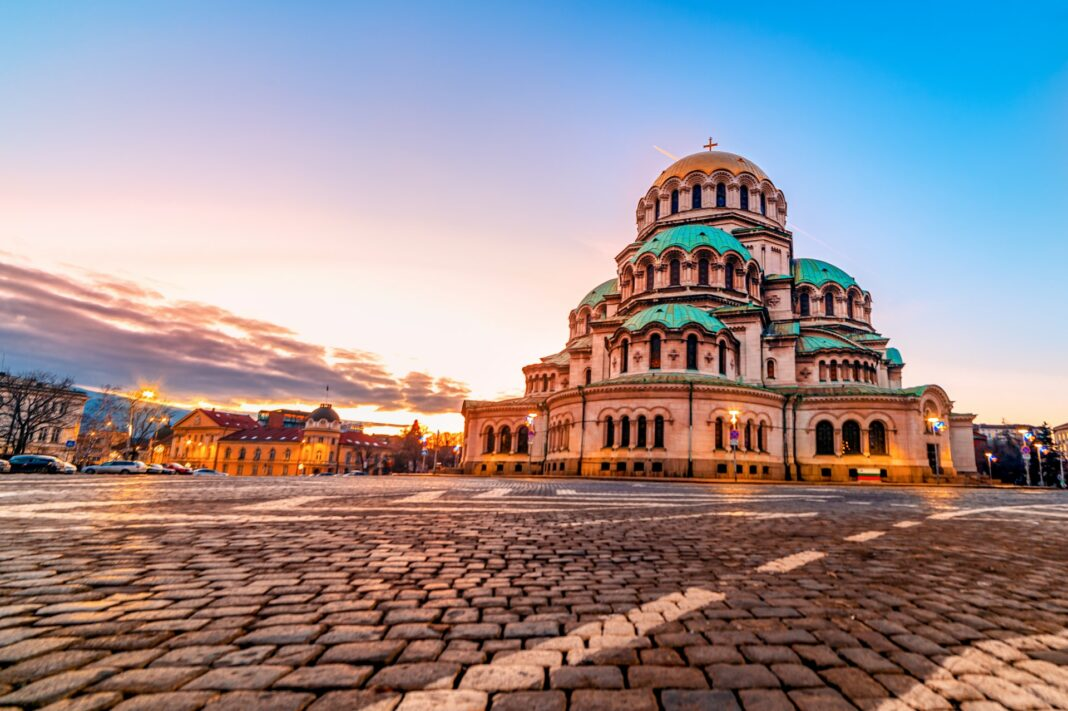 UNSERE HEIMAT,  STADT UND  SCHULE
Angefertigt von Yana Georgieva, Monika Ferdinandova, Angel Ivanov, Bojan Ferdinandov, Nikolay Blagyov und Vladimir Nikolov
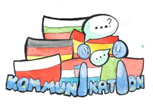 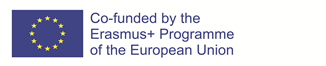 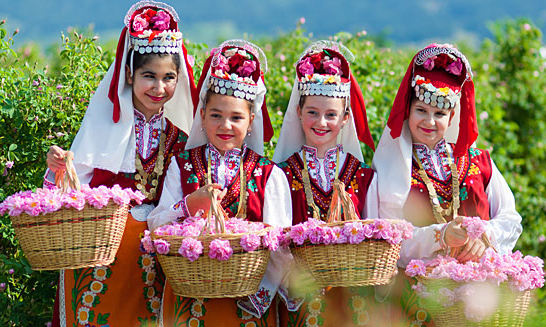 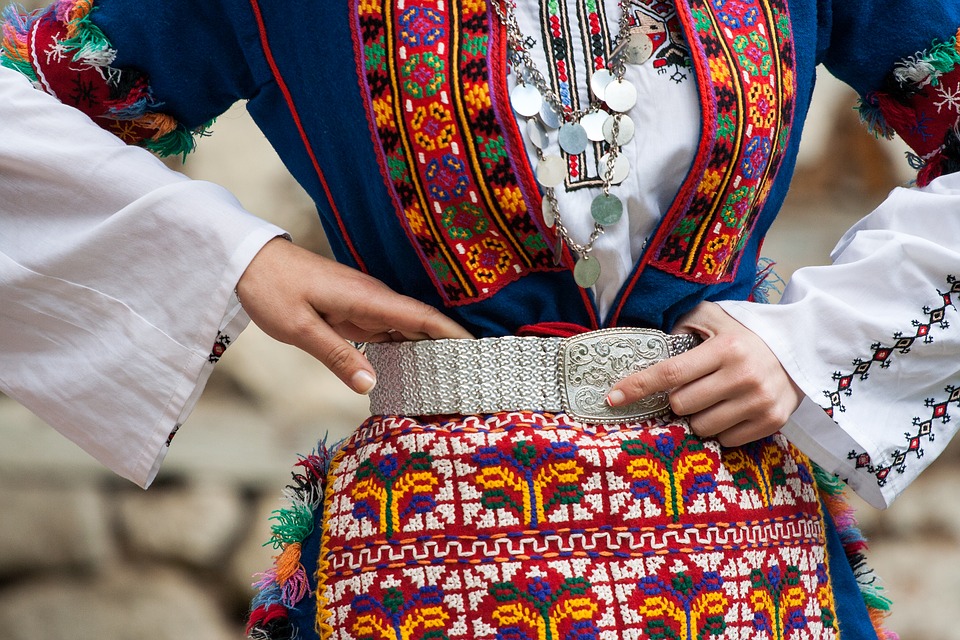 Die Schönheit Bulgariens
Nationale Bekleidung
Rosental
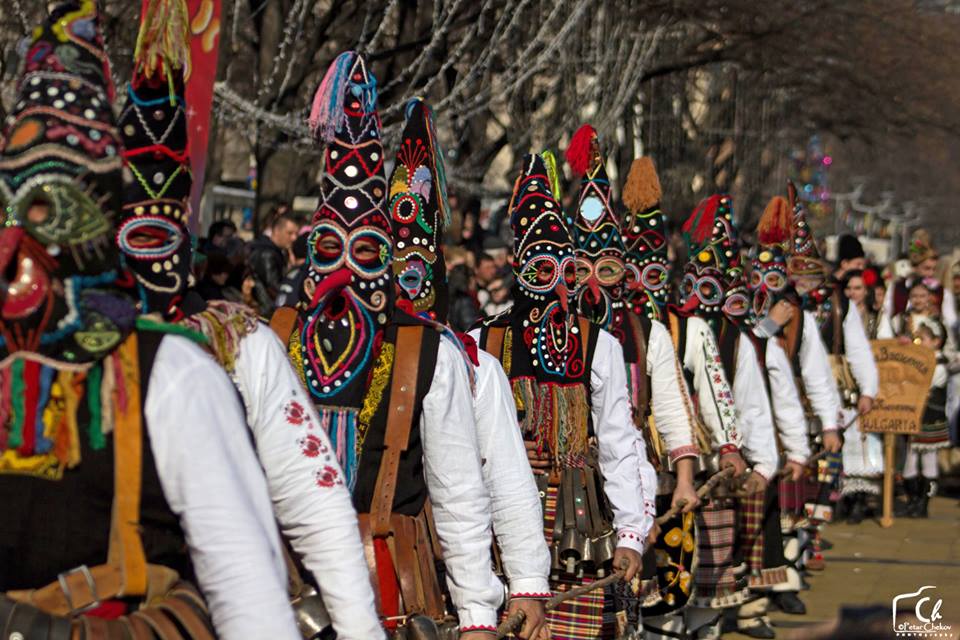 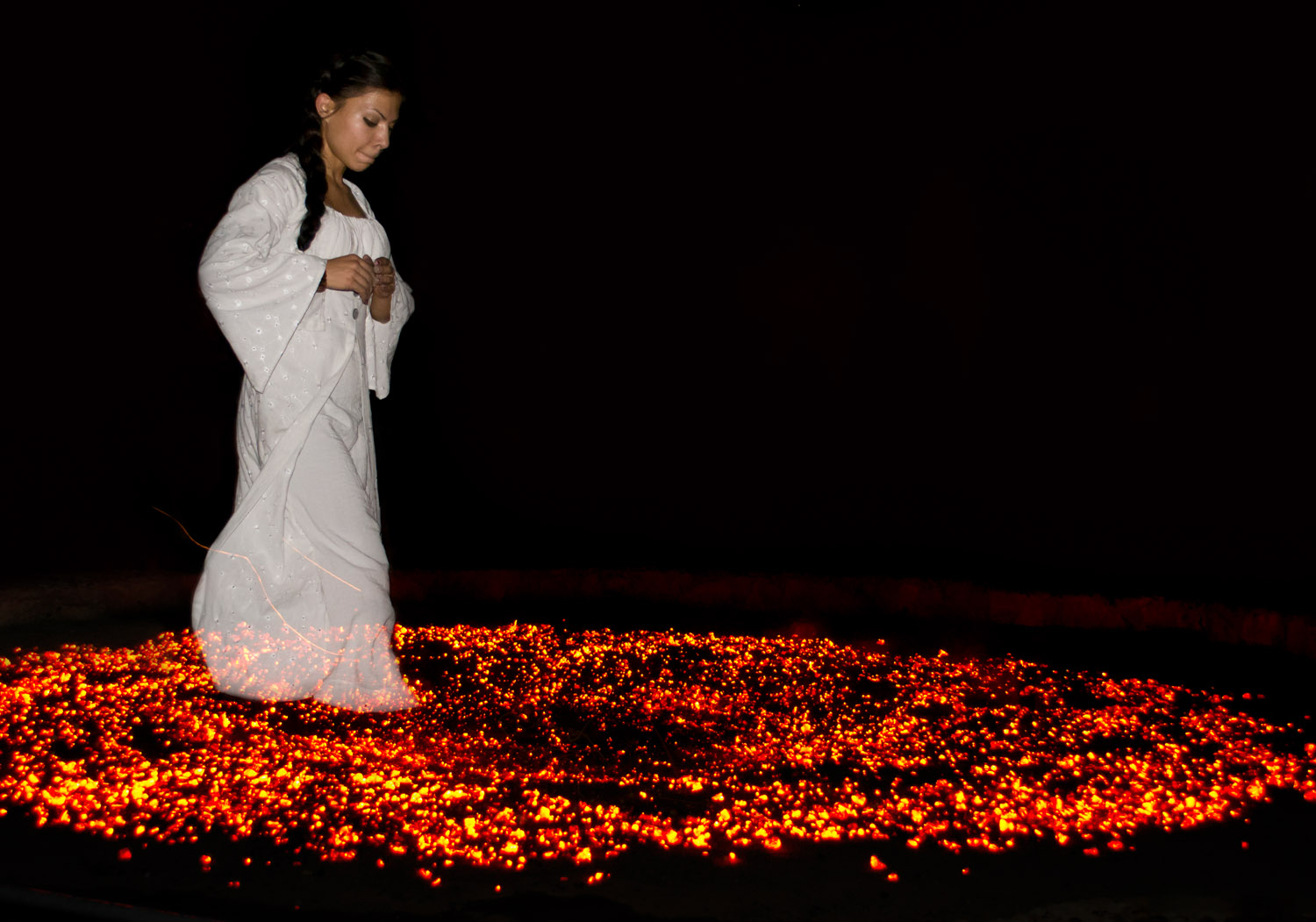 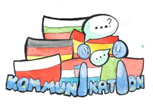 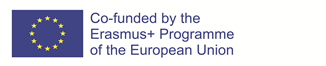 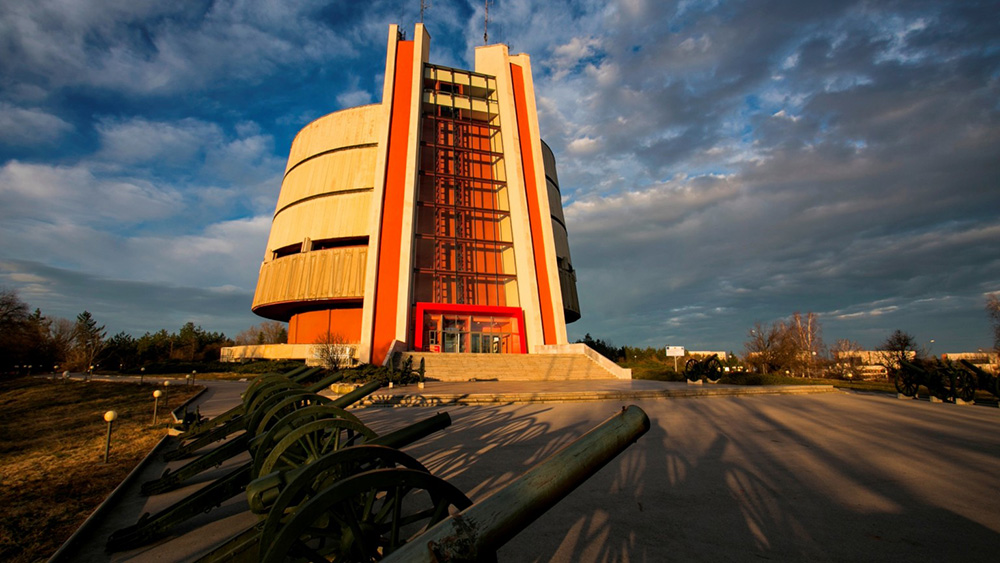 UNSERE STADT - PLEVEN
1.  Lage der Stadt
2. Natur und Sehenswürdigkeiten
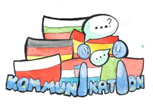 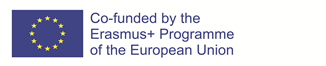 PROFILIERTES FREMDSPRACHENGYMNASIUM PLEVEN
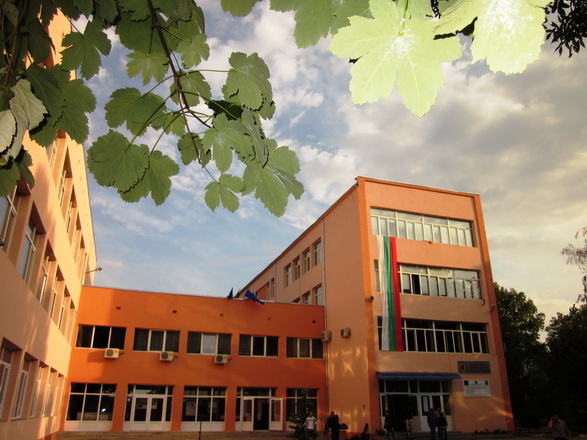 UNSERE SCHULE
1. Mitglied der UNESCO 

2. Ein zertifiziertes Prüfungszentrum

3. Edexcel und DSD I- DSD II
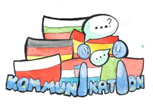 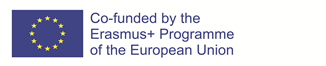 UNSERE KLASSE
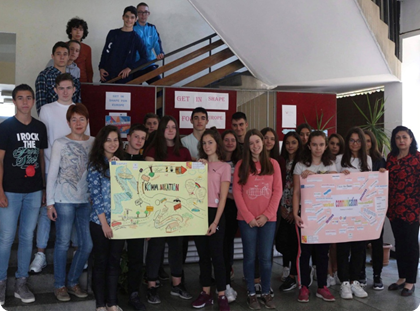 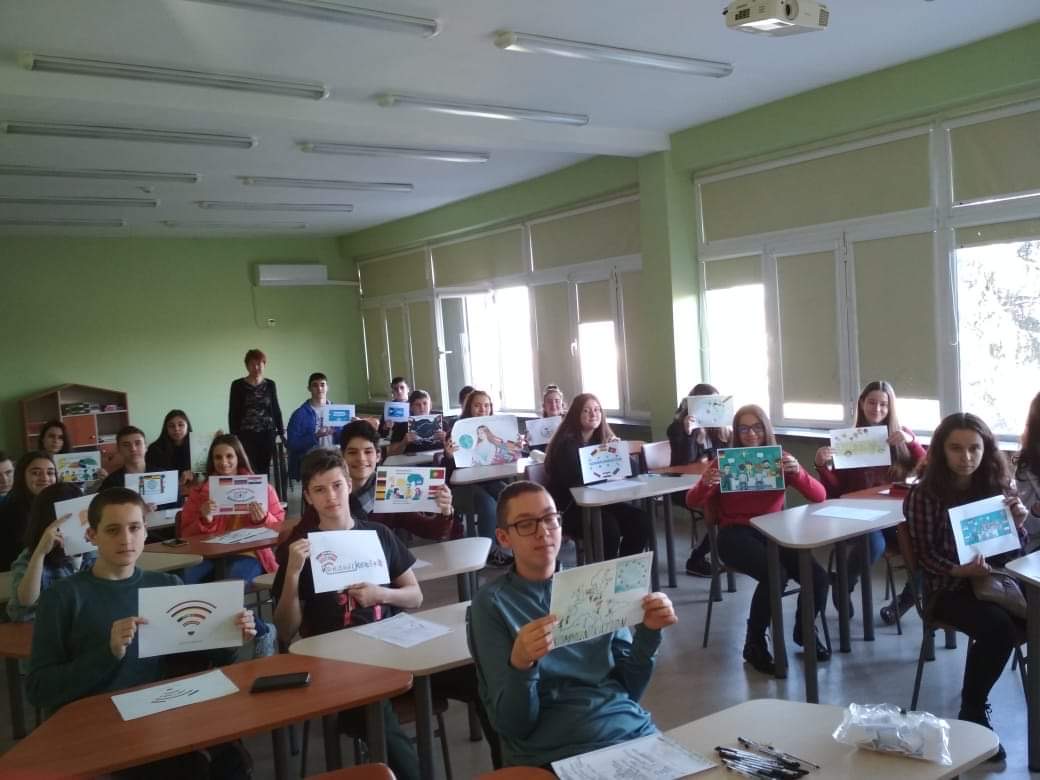 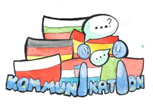 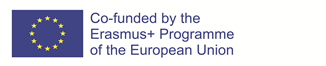 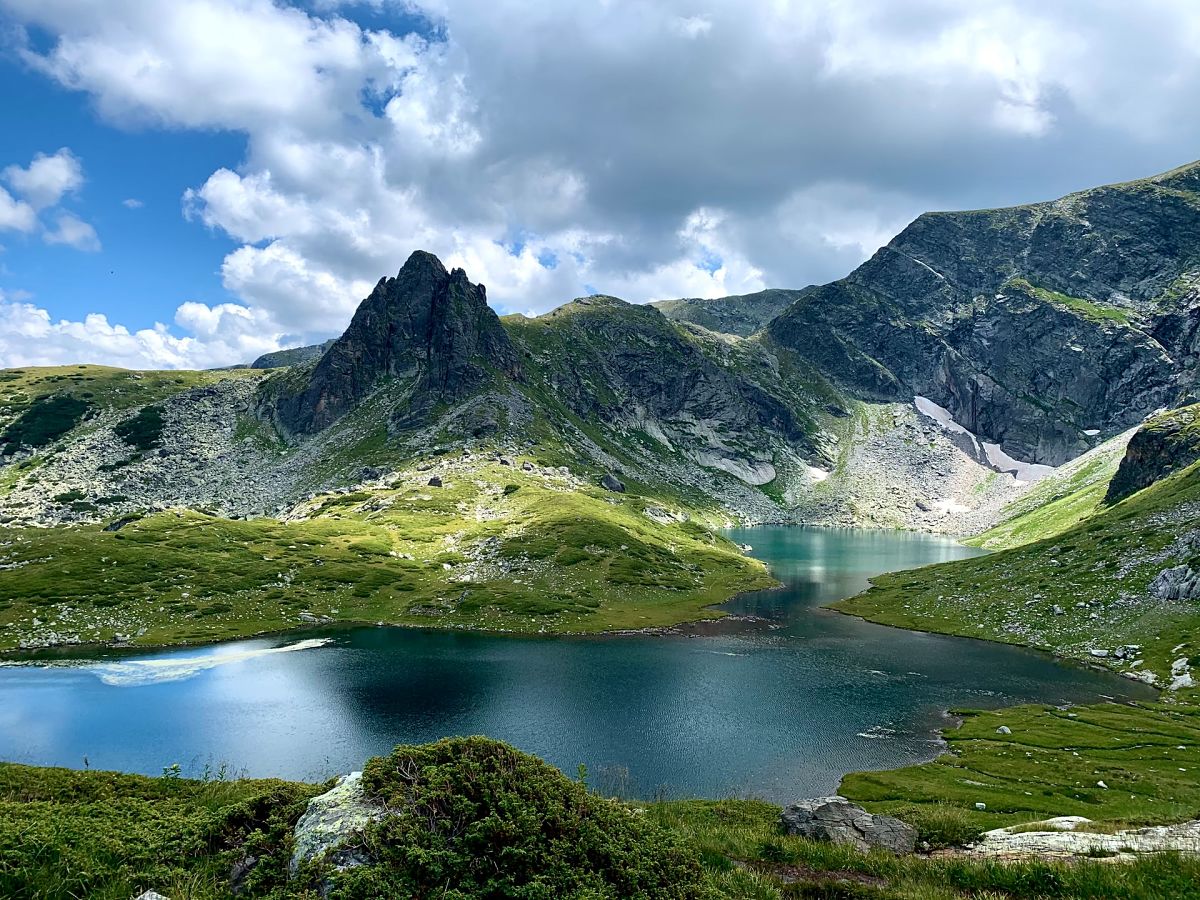 VIELEN DANK FÜR IHRE AUFMERKSAMKEIT!
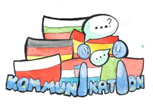 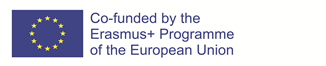